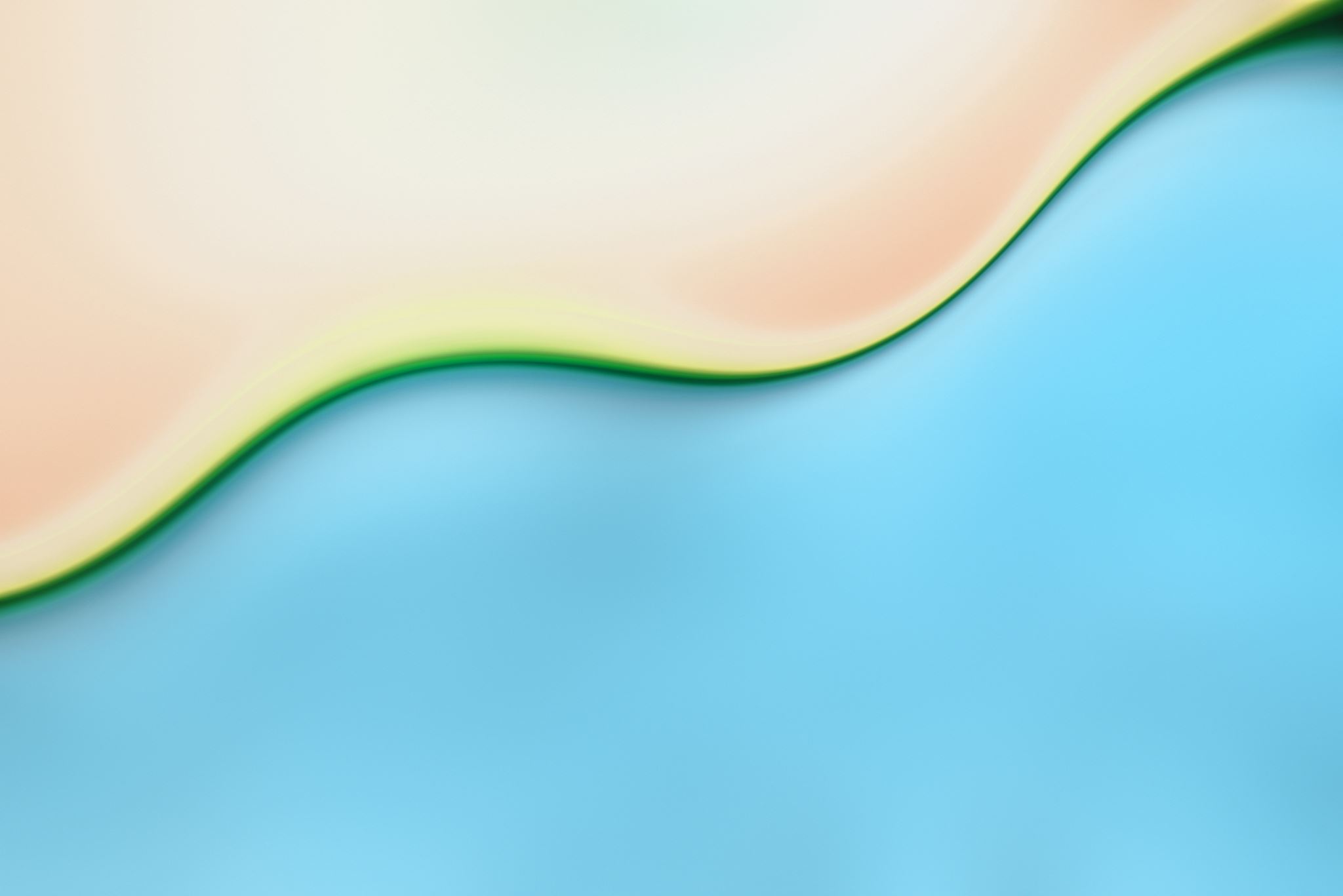 Curriculum Committee Training and ReviewFall 2021
Mary Copeland, Faculty Co-Chair
Kay Dee Yarbrough, Curriculum Administrative Support
Janice Wilkins, Articulation Officer
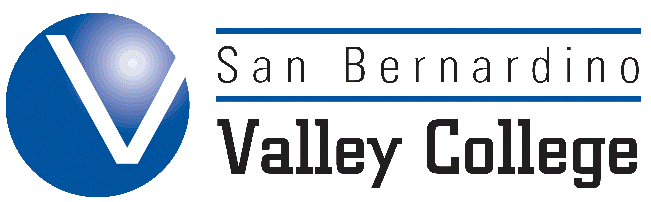 Curriculum Committee

Annual Training, Review, 
Orientation and Updates
Title 5 §55100 and §55130 require that those involved in the curriculum review and approval process are trained. Committee membership and operating procedures may evolve; therefore, there is a need for regular and ongoing training.
Curriculum Committee Charge
Under AB1725, the Academic Senate has a responsibility to make recommendations with respect to Academic and Professional matters. Curriculum is an academic matter and, therefore, the curriculum committee is authorized by the Academic Senate to make recommendations about the curriculum of the college, including: 

approval of new courses
deletion of existing courses
proposed changes in course,
periodic review of course outlines
approval of proposed programs
deletion of programs
review of degree and certificate requirements
approval of prerequisites and corequisites
assessment of curriculum as needed
Course and Program Approval for Curriculum is a Process
We follow our own established processes as well as adhere to state and local guidelines.
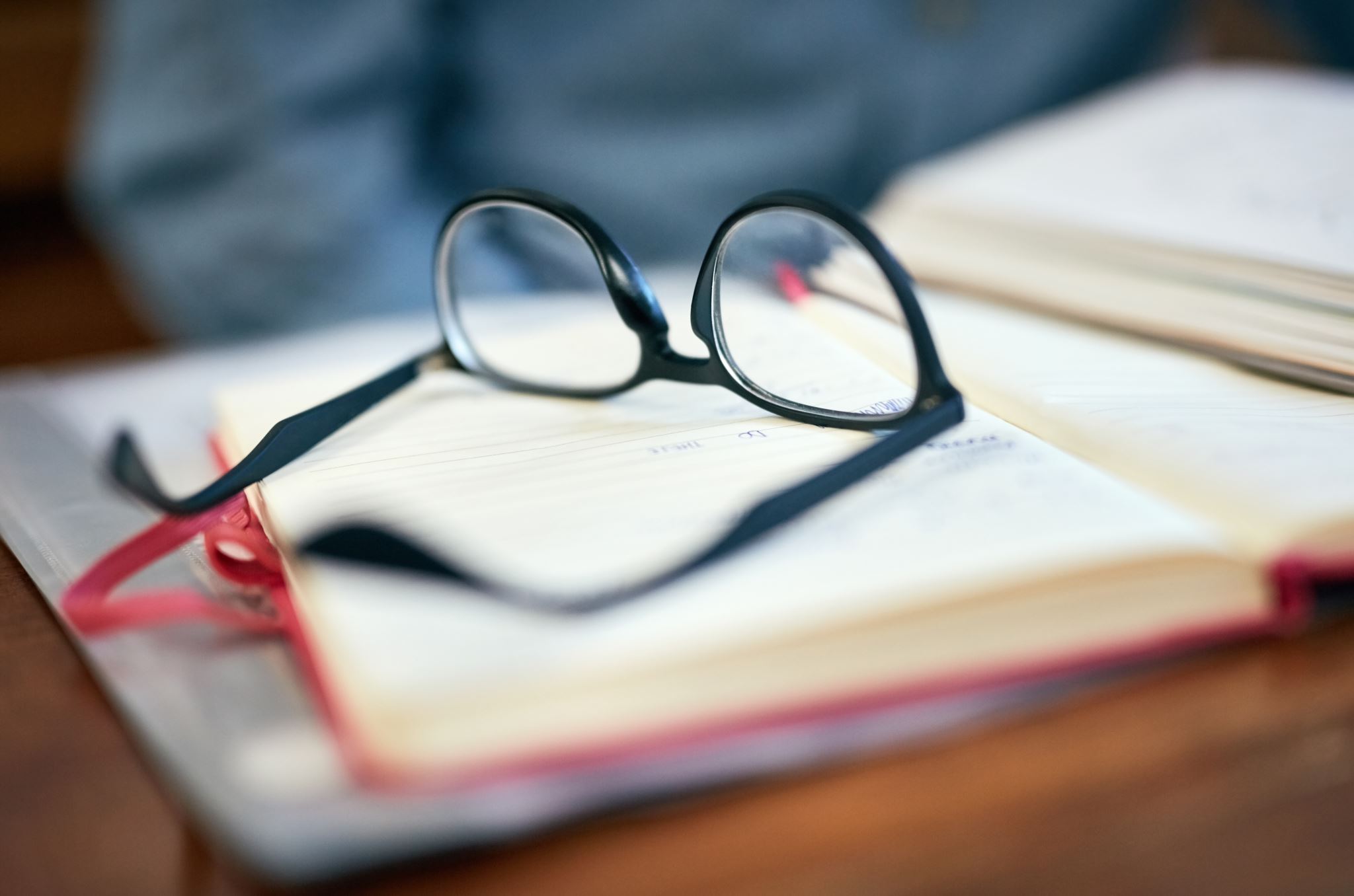 What exactly 
am I reviewing 
the curriculum for?
There are five criteria the Chancellor’s Office suggests to approve programs and courses.

Appropriateness to the Mission
Need
Curriculum Standards
Adequate Resources
Compliance
SBVC Mission Statement
San Bernardino Valley College maintains a culture of continuous improvement and a commitment to provide high-quality education, innovative instruction, and services to a diverse community of learners. Its mission is to prepare students for transfer to four-year universities, to enter the workforce by earning applied degrees and certificates, to foster economic growth and global competitiveness through workforce development, and to improve the quality of life in the Inland Empire and beyond.
How Do We Define “Need”
We are required by the chancellor’s office to consider the “need” for the course.  Yet, how do we define need?
As part of the Vision for Success, the Chancellor’s Office asks us to make data-based decisions.
For CTE Programs, this can be labor market data, advisory committee information, enrollment, and…?
For Academic Programs, this can also be some labor market data as well as enrollment and TMC (Transfer Model Curriculum) and…?
Equity
Integration of Guided Pathways
Guided Pathways and Curriculum
Two of the big focuses at the Curriculum Institute this past summer was the importance of integrating a Guided Pathways framework into curriculum and  continuing our equity work.  We were asked:  “What are you doing to integrate Guided Pathways into your Curriculum Committee?”
Continue to make equity a part of our curricular discussions
Include Guided Pathways into our discussions
We will be adding Guided Pathways into the approval process (just as we do DE or SLOs)
Even our new course management system is able to include mapping of courses and programs.
Curriculum Standards
Curriculum Standards are laid out in the PCAH and in our own Curriculum Handbook.
Who do we rely on for Curriculum Standards?
Often, we rely on discipline faculty for curriculum standards (appropriate units, course rigor, etc.)
A global perspective is still important
Who does the curriculum “belong” to?
Adequate Resources
Do we have the faculty, the facilities, the equipment, etc. to offer the course or program?
This is why we have input from Administration, particularly the Office of Instruction.
Compliance
Does the course and program meet accreditation and state (Title IV) compliance?
Again, this is why the global perspective is so important in Curriculum and the voices of Articulation, The Administrative Curriculum Coordinator, the VPI and faculty are so important.
Curriculum and the Law
The course outline of record (COR) is a legal document that must contain certain required elements that are outlined in  §55002 of Title 5.
What are my responsibilities as a Curriculum Committee Member?
What are my responsibilities as a Curriculum Committee Member?
Prior to the bi-monthly curriculum meeting, review curriculum in CurricUNET (courses and programs) that is submitted by faculty to ensure local and state compliance.
You should receive regular emails notifying you when there is information in the Curriculum queue to be reviewed; however, since our course management system is a bit finicky, I recommend checking the queue on a regular basis regardless of email notifications, perhaps once a week.
You can also use the agenda that I send out to review the curriculum.  I try to send out the agenda a minimum of 3 days prior to the next meeting, and usually I give more time than that.  The agenda lists every course and program that will be considered at the meeting.
Comment through CurricUNET on courses and programs.
When you click “reviewed” there is an area for comments.  This is where you will want to ask questions or raise concerns. Sometimes, no comments are necessary, and a simple “reviewed” is all that is needed.  However, if you do have a question or concern, it is important to note it prior to the meeting so that the committee can have time to address it at the scheduled time.
This is not about negative criticism; it is about following our process, and meeting state and accreditation standards.
Examples of comments:
The course content seems sparse compared to the number of units.  Is this truly a 4-unit course?
Are these textbooks the most current ones?
The SLOs don’t seem to match the course content.
Can the reading assignment be more specific?
Is there a strong student need for this course?
Do we have the facilities to teach this course?
This class shows lab hours, but there is no lab course content.
Assist faculty in their respective areas with curriculum-related questions.
Things to consider and help faculty with their questions:

Where does the course/program fit in the grand scheme of things?
Has the department met regarding this curriculum?
Have you spoken with other faculty in your area? 
Did you check other colleges? 
Have you spoken to the articulation officer?
Are you sure it fits in our mission? 
Did you check out the handbook? 
Did you speak to your dean?
Regularly attend  curriculum meetings and participate in curricular-related discussions.
As faculty, curriculum is at the heart of what we do and a global perspective is so important.
Vote at bi-weekly curriculum meetings.
Your vote matters.  Curriculum is part of the “10+1” under the senate purview and faculty have fought to keep curricular issues under the umbrella of being driven completely by faculty.  Let’s honor that idea.
Assign/find a proxy if you are unable to attend a meeting.
Unfortunately, voting by email is not an option.
You ensure:
quality and accuracy of the curriculum
our approvals meet the expected state, local, and transfer standards
that we uphold the requirements for apportionment
that we uphold the accreditation standards, specifically  Standard II.A.3

All of the above are elements to look for in the Course Outline of Record (COR)
Compliance and Quality Matter
Approval: Certification and correct data for the Chancellor’s Office.
Apportionment: Ed Code and Title 5 §§ 55100 and 55130 give the Chancellor’s Office the authority to “terminate the ability of a district to offer courses [and educational programs]… until such time a district demonstrates compliance with all requirements for certification.”
Articulation: Curriculum is evaluated for quality by transfer institutions, C-ID, and external regulatory bodies.
Accreditation: Standard IIA3, among others, requires certain elements for courses, including Student Learning Outcomes, resources, etc.
Access: Ultimately, quality assurance matters for the students. When the curriculum committee does its job, students have access to courses and programs that are current, cohesive, and clear about goals and pathways.
Resources
Program and Course Approval Handbook 7th edition (PCAH)
The Course Outline of Record: A Curriculum Reference Guide Revisited 2017 
Ensuring Effective Curriculum Approval Processes: A Guide for Local Senates
SBVC Curriculum Handbook
Links to all these documents are on the Curriculum Website: https://www.valleycollege.edu/about-sbvc/campus-committees/curriculum/index.php
Chancellor’s Office Program and Course Approval Handbook (PCAH)
Establishes specific guidelines for implementing Title 5
Developed by Chancellor’s Office with Academic Senate (ASCCC) and CCC Curriculum Committee (5C – formerly SACC)
Chancellor’s Office Guidelines and Memos
Further clarify implementation of Title 5
E.g. AB 705 Memos
ASCCC papers and reference guides
Papers on COR, effective approval processes, etc.
What are 
your best practices?
As always, Kay Dee, Janice and myself are always here as a resource.